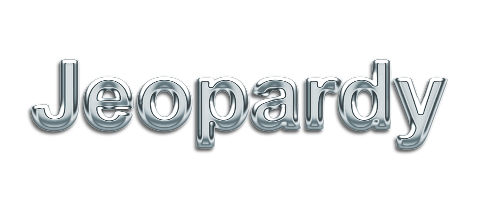 English IV Honors - Semester I Review
[Speaker Notes: Created by Educational Technology Network. www.edtechnetwork.com 2009]
LOTF
Beowulf
Canterbury
Potluck
What Am I?
10
10
10
10
10
20
20
20
20
20
30
30
30
30
30
40
40
40
40
40
50
50
50
50
50
Topic 1 – 10 Points
QUESTION:

If you want to speak on the island, you’d better have this

ANSWER:

 Conch
Topic 1 – 20 Points
QUESTION:

Symbol of intelligence and Jack’s ultimate trophy

ANSWER:

Piggy’s glasses
Topic 1 – 30 Points
QUESTION:

If the parachutist is the Beast from Air, this is the Beast from Water

ANSWER:

Simon
Topic 1 – 40 Points
QUESTION:

The first to die on the island

ANSWER:

The boy with the mulberry birthmark
Topic 1 – 50 Points
QUESTION:

The Lord of the Flies warns Simon that everything is going bad because all the boys have this

ANSWER:

Evil inside them
Topic 2 – 10 Points
QUESTION:

Beowulf faces these three monsters during the course of the epic

ANSWER:

Grendel, Grendel’s mother, and the dragon
Topic 2 – 20 Points
QUESTION:

Singing, storytelling, and relating Anglo-Saxon history are all part of this person’s job description

ANSWER:

Scop or Bard
Topic 2 – 30 Points
QUESTION:

This hangs in Heorot Hall as a trophy of Beowulf’s first battle

ANSWER:

Grendel’s arm
Topic 2 – 40 Points
QUESTION:

These two civilizations are the major cultures in Beowulf

ANSWER:

Danes and Geats
Topic 2 – 50 Points
QUESTION:

Like McKayla Moroney, this character is not impressed with Beowulf

ANSWER:

Unferth
Topic 3 – 10 Points
QUESTION:

Chaucer introduces all the pilgrims here

ANSWER:

General Prologue
Topic 3 – 20 Points
QUESTION:

The worst of the “Seven Deadlies,” the root of all sin

ANSWER:

Pride
Topic 3 – 30 Points
QUESTION:

It is because of this that the rioters indeed find Death under the tree

ANSWER:

Pile of gold coins
Topic 3 – 40 Points
QUESTION:

This tale could be titled “How to Build a Happy Marriage”

ANSWER:

The Wife of Bath’s Tale
Topic 3 – 50 Points
QUESTION:

The pilgrims are traveling to Canterbury to visit this important place

ANSWER:

The shrine of St. Thomas à
 Becket
Topic 4 – 10 Points
QUESTION:

This person indirectly led to the Lady of Shalott’s curse

ANSWER:

Lancelot
Topic 4 – 20 Points
QUESTION:

Unlike kisses, Sir Gawain doesn’t give this to the Green Knight

ANSWER:

The green sash
Topic 4 – 30 Points
QUESTION:

Rafiki, Yoda, and Alfred the butler all share this archetypal role

ANSWER:

Mentor
Topic 4 – 40 Points
QUESTION:

“She-wolf” and “sky-candle” are examples of this common element of Anglo-Saxon poetry

ANSWER:

Kenning
Topic 4 – 50 Points
QUESTION:

Sir Gawain and the lusty knight have this long to fulfill their vows

ANSWER:

A year and a day
Topic 5 – 10 Points
QUESTION:

I often contain dialogue, tragedy, a refrain, and sometimes a ghost!

ANSWER:

Ballad
Topic 5 – 20 Points
QUESTION:

I had an unusual birth, and I carry a special weapon

ANSWER:

Epic Hero
Topic 5 – 30 Points
QUESTION:

I’m an alphabetical list of all the sources used in a research paper

ANSWER:

Works Cited page
Topic 5 – 40 Points
QUESTION:

I happen when you copy and paste without credit

ANSWER:

Plagiarism
Topic 5 – 50 Points
QUESTION:

I like to hide in my (parentheses) at the end of a source quotation

ANSWER:

Citation